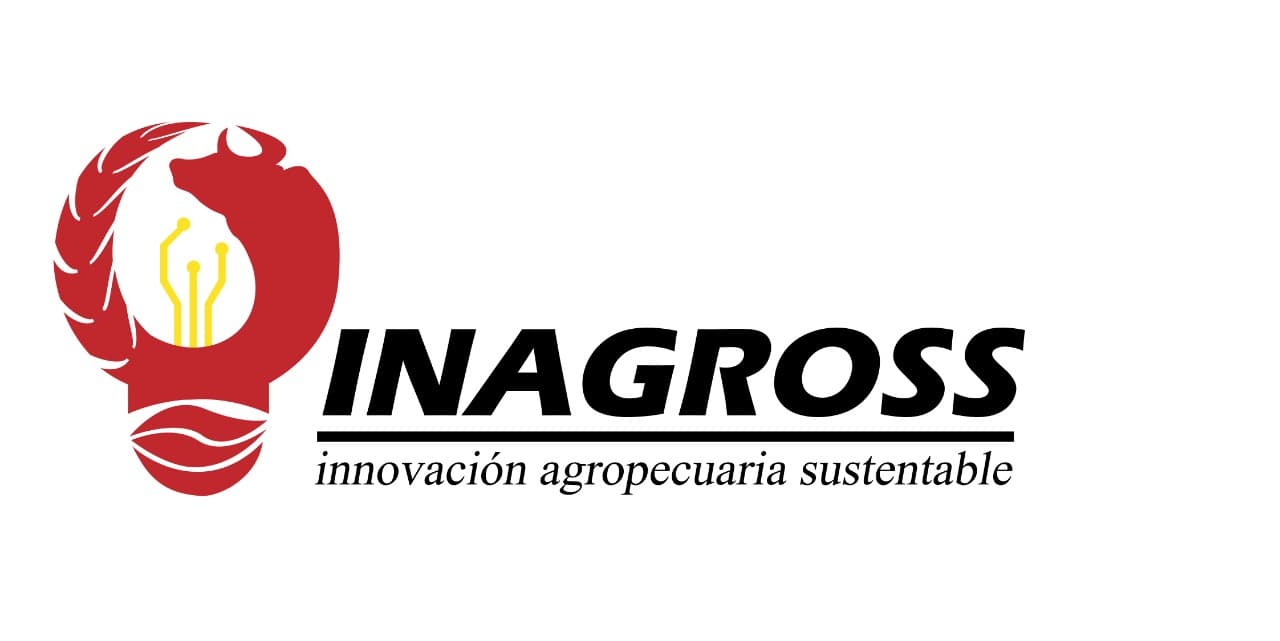 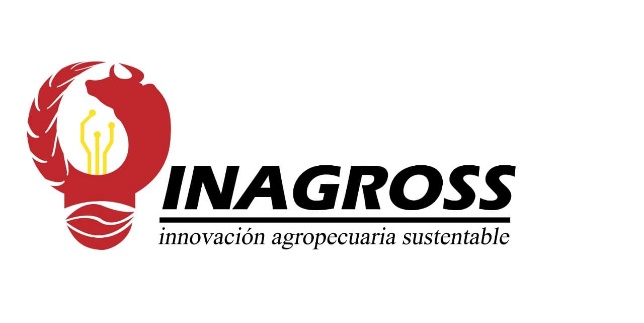 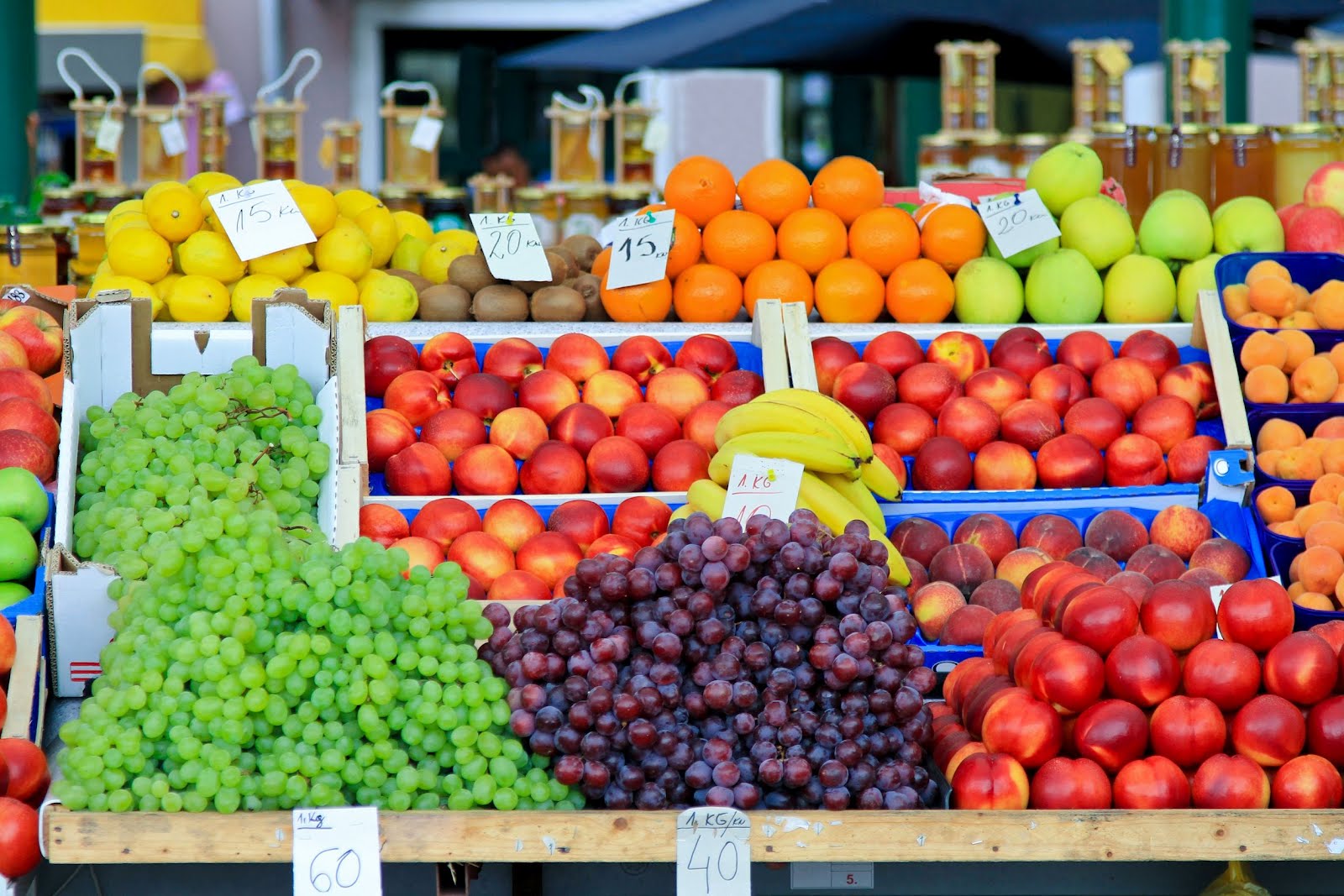 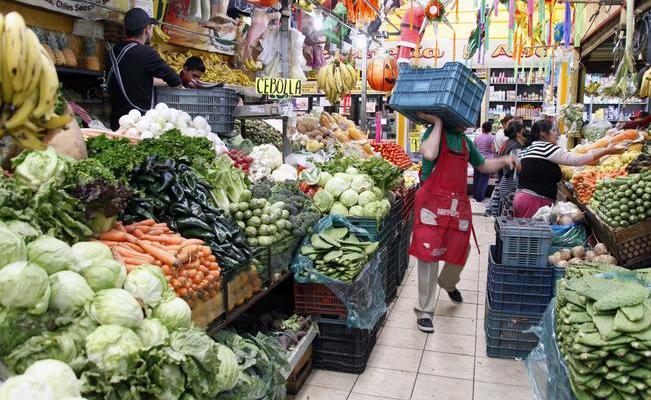 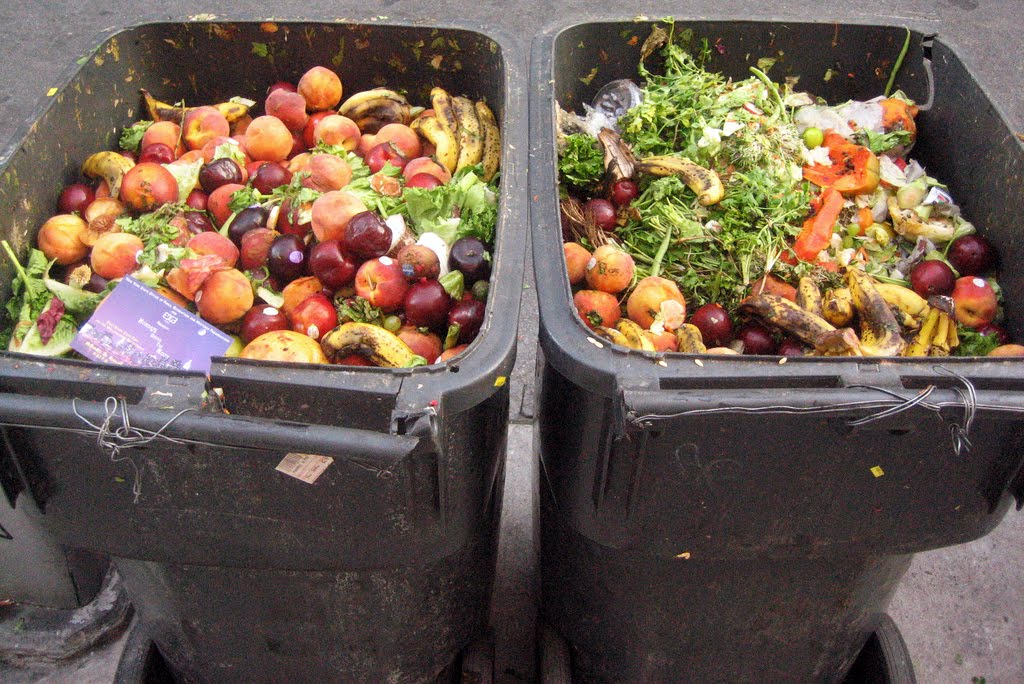 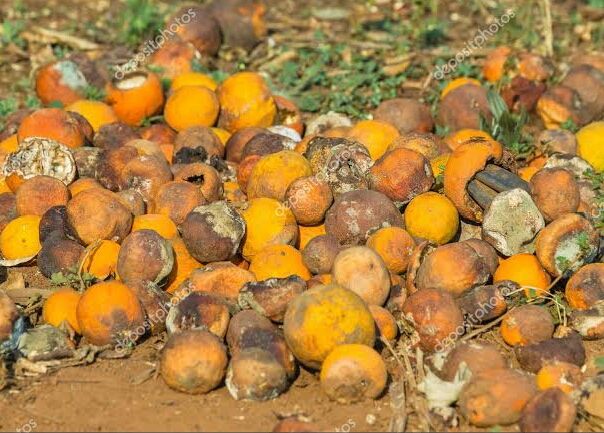 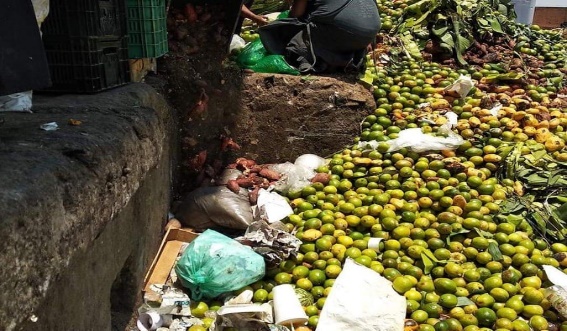 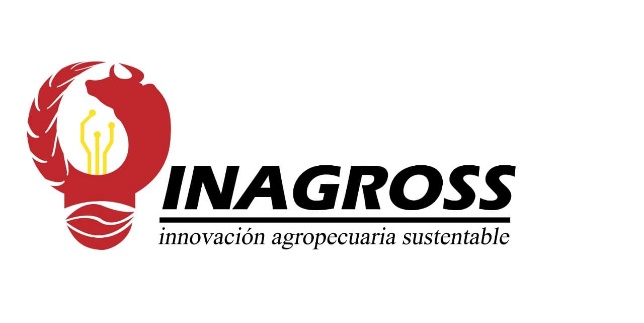 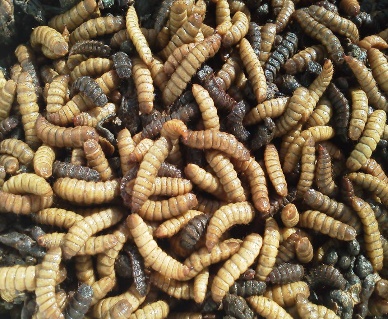 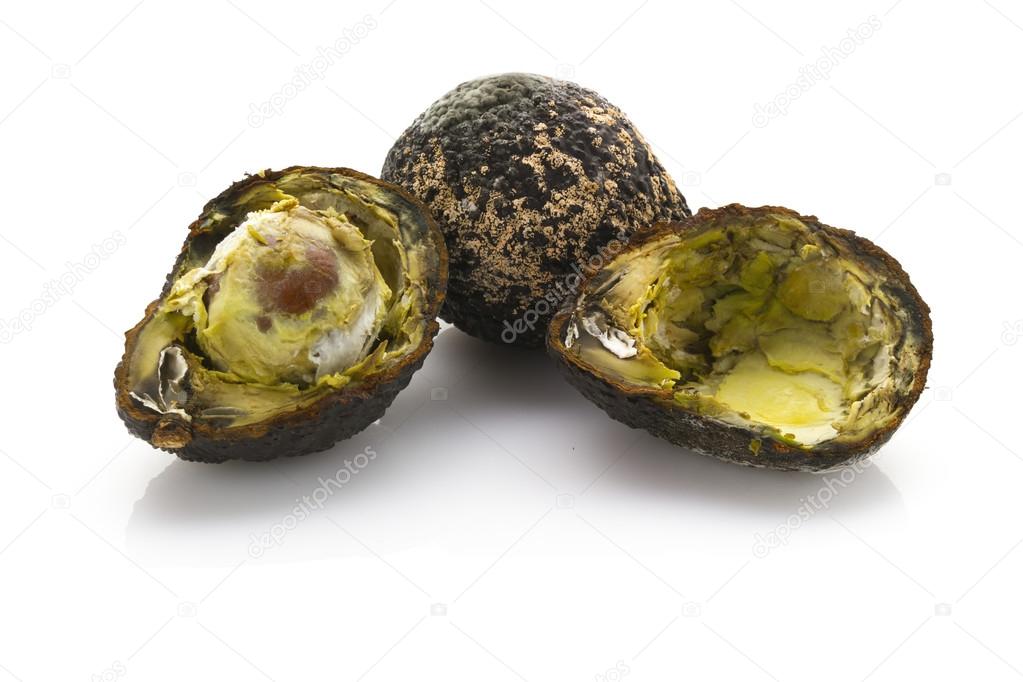 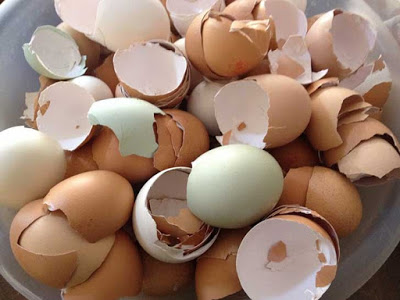 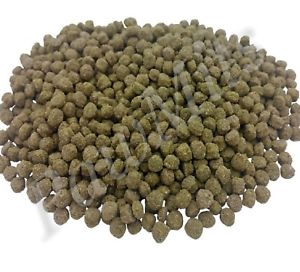 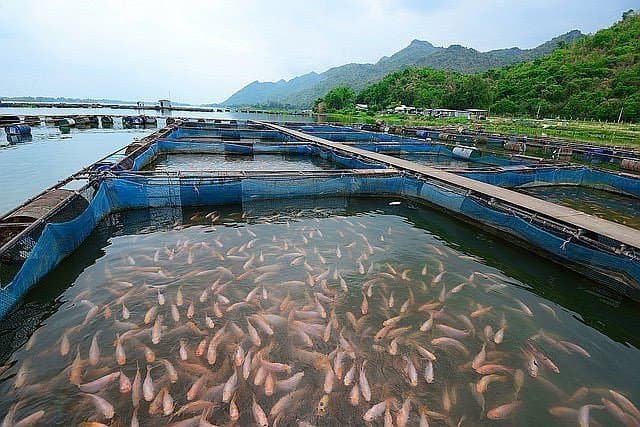 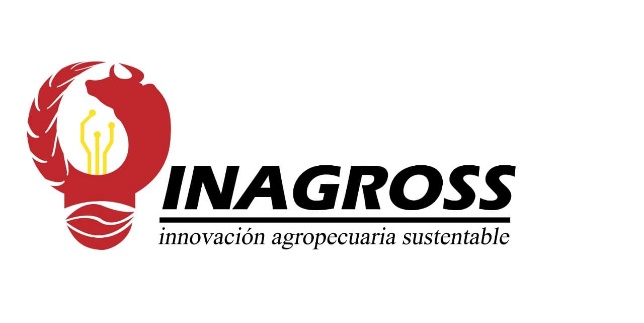 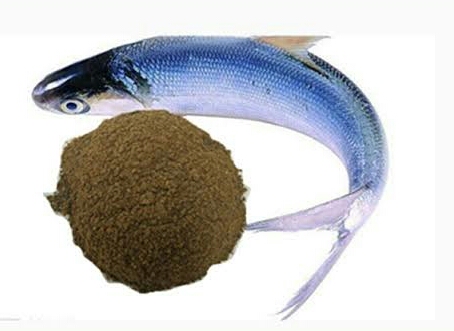 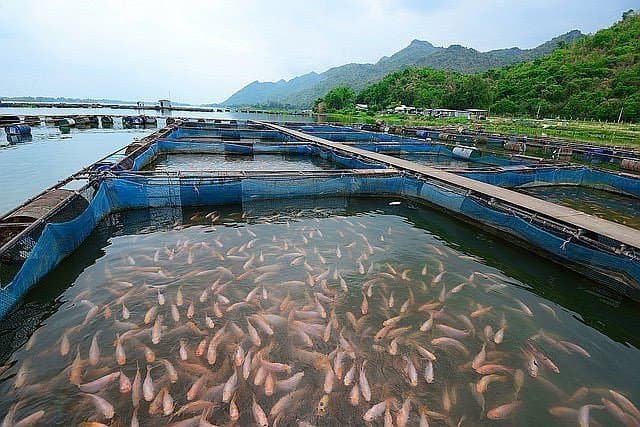 HARINA DE PESCADO
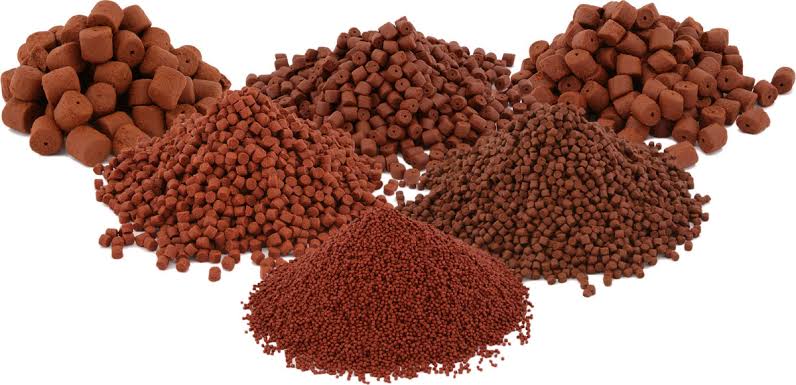 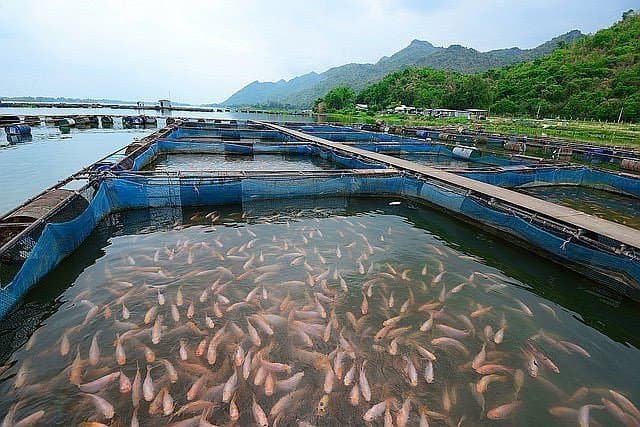 NUTRIORGANIC
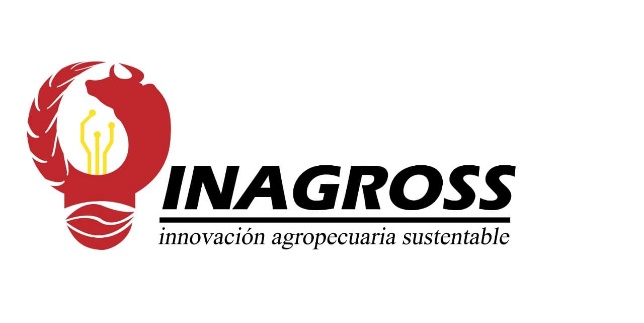 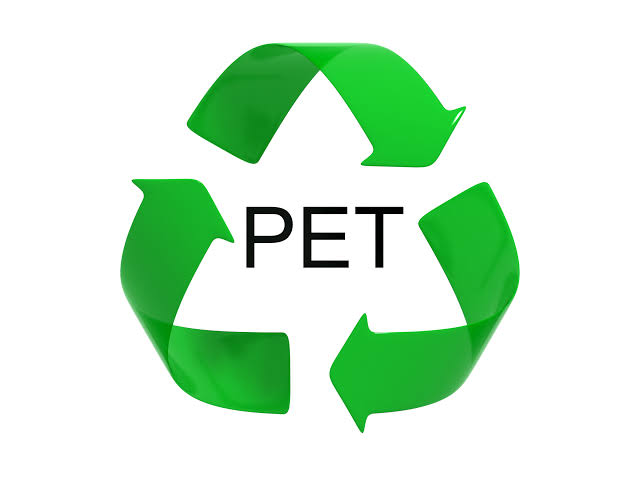 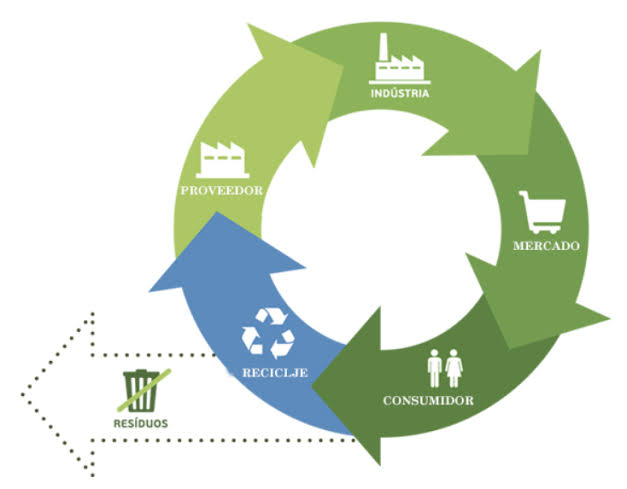 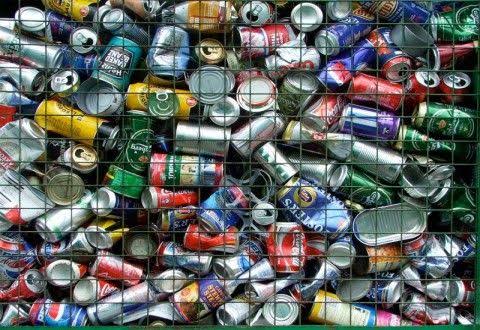 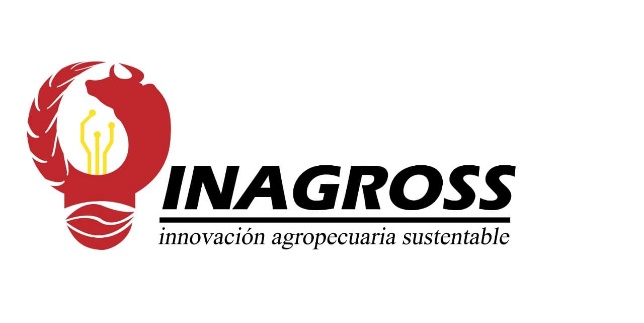 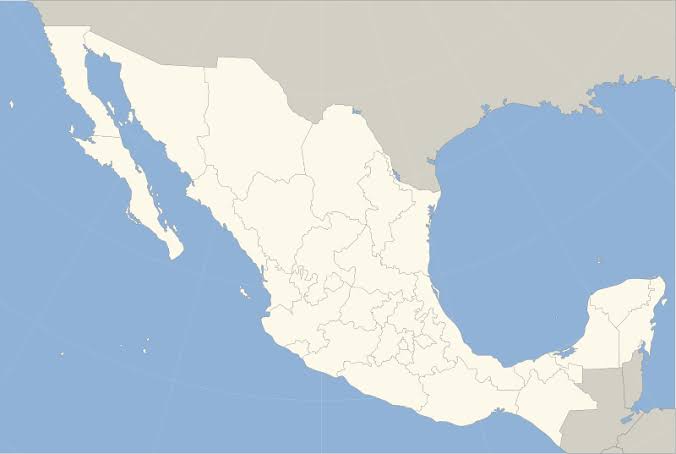 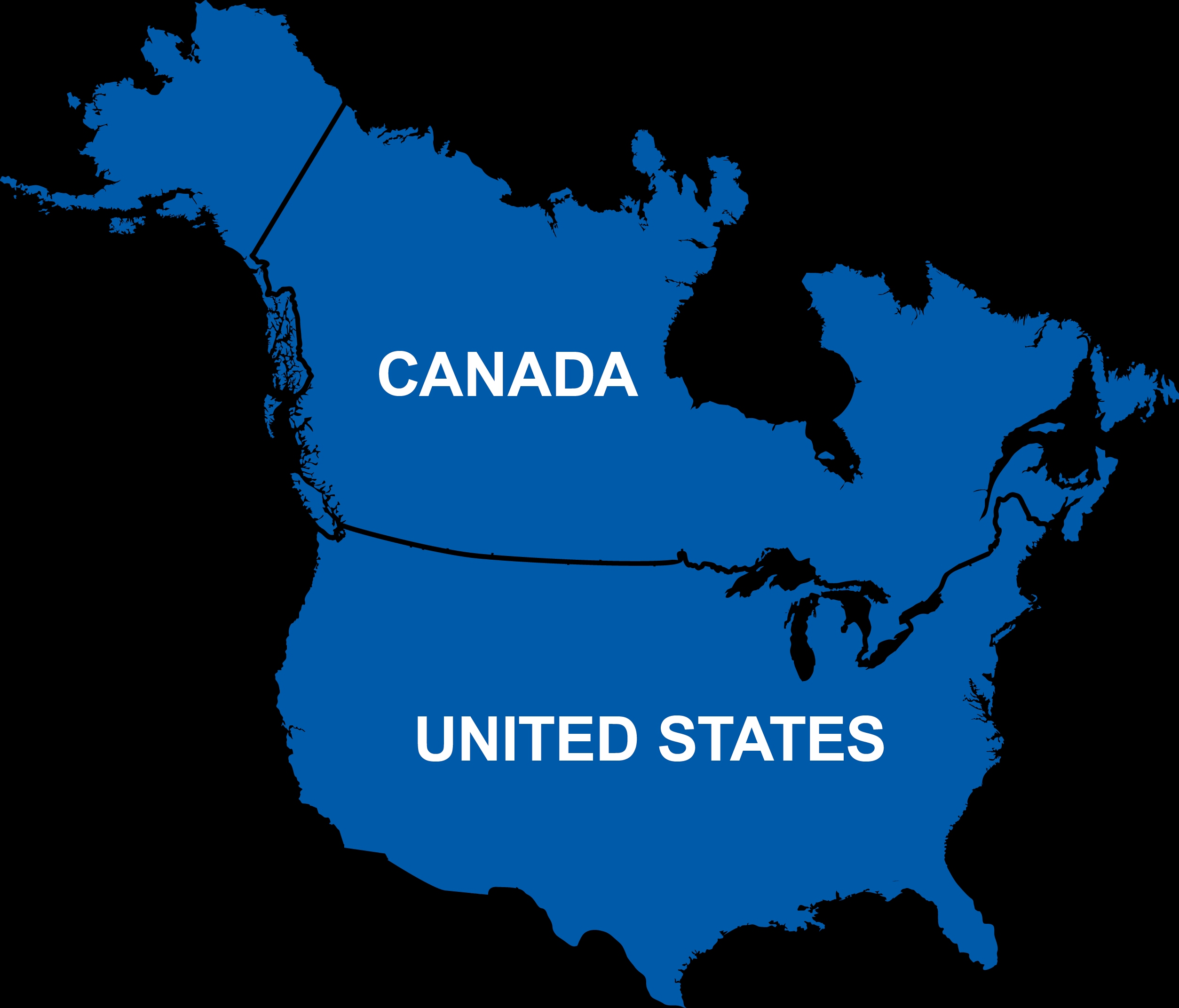 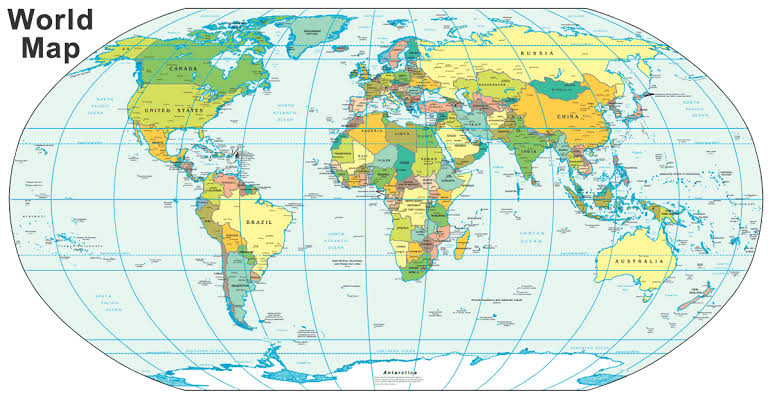